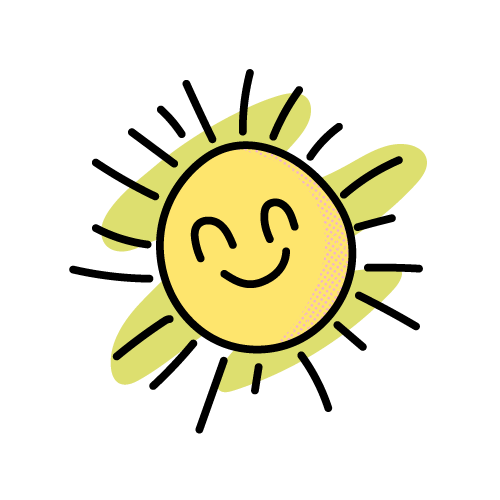 تم تصميم الدرس بواسطة : 
موقع حلول hulul.online
قناة تليجرام : hulul_online@
لا نحلل حذف الحقوق
الأحافير و الوقود الاحفوري
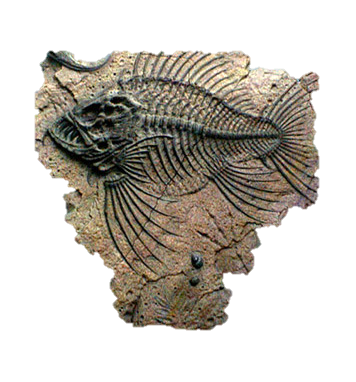 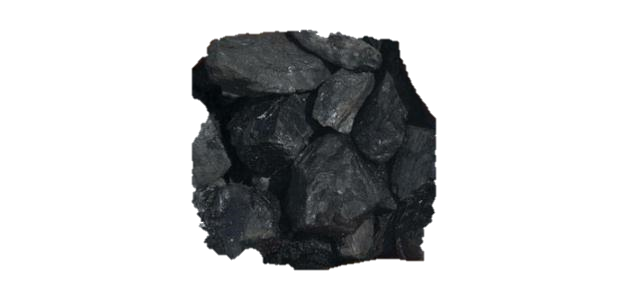 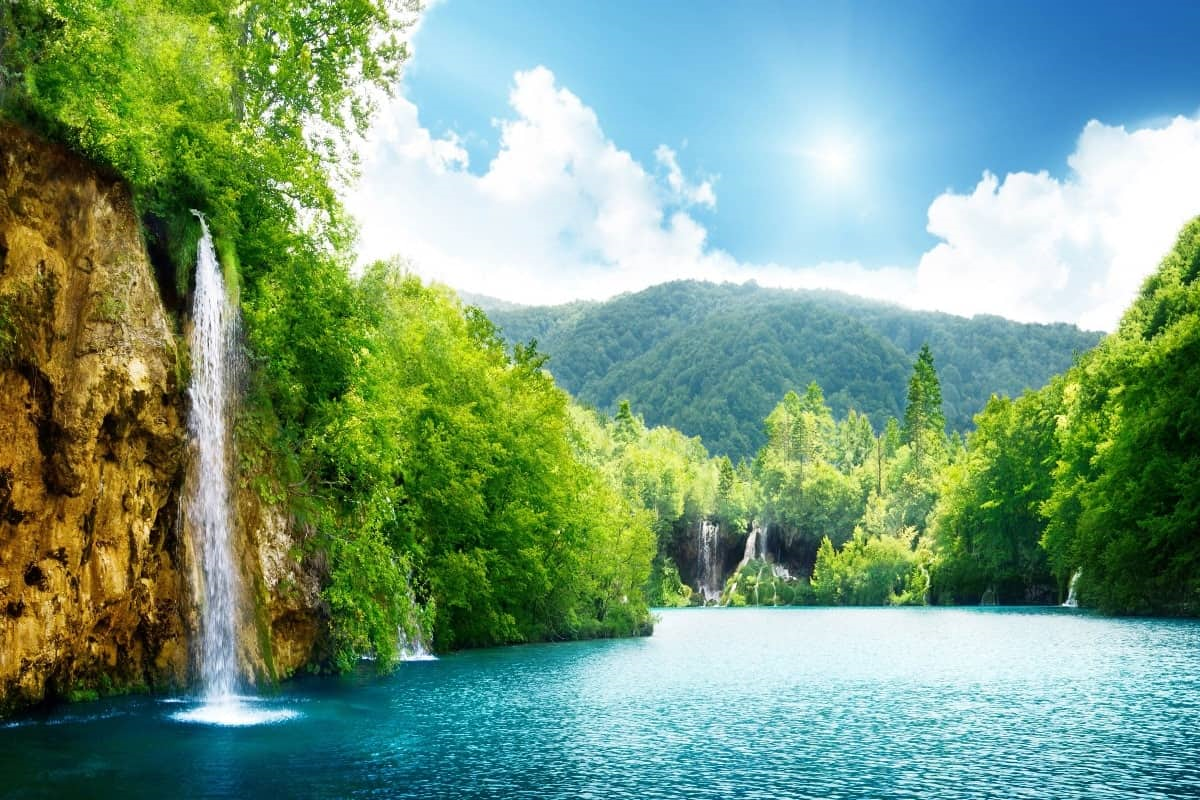 الوقود الأحفوري
الأحافير
موارد الطاقة
نشاط استقصائي
أتعامل مع المتغيرات ، أضع الملعقة على المنشفة الورقية و أضع بجانبها شريحة التفاح الأخرى
أراقب شريحتي التفاح طةال اليوم و أسجل الملاحظات
اعمل نموذجا ، أضع شريحة من التفاح في الصمغ و أغطيها بالصمغ تماما هذا يمثل نموذجا للمخلوق الحي و قد التصق بصمغ الأشجار
اعمل نموذجا ، احمل الملعقة فوق المنشفة الورقية ثم أضع كمية من الصمغ في الملعقة  و اتركه 10 دقائق هذا يمثل نموذجا للمادة الصمغية السحرية
أستكشف
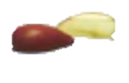 شريط لاصق
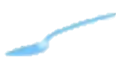 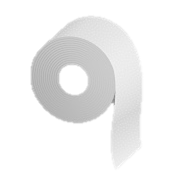 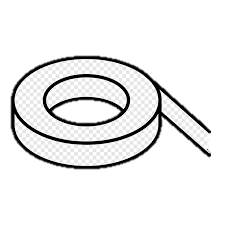 مناشف ورقية
شريحتي تفاح
ملعقة بلاستيكية
الأدوات المطلوبة
نشاط استقصائي
أفسر البيانات ، ما الفروق التي لاحظتها بين شريحتي التفاح
استنتج ، ما السبب في الفروق التي لاحظتها
استننتج كيف تكونت بعض الأحافير ؟
أجرب هل يمكن أن يتحول المخلوق الحيي لأحفورة في الجليد؟
أستكشف
كيف تبدو الأحفورة؟
ما الذي يجعل بعض الأشياء أحفورة؟
كيف تعرف أن الشيء الذي تشاهده أحفورة؟
أنظر و أتساءل
هي بقايا أو اثار مخلوقات حية 
عاشت في الماضي البعيد.
الأصداف والعظام وأوراق النبات واثار الأقدام 
يمكن أن تتحول إلى أحافير
الأحفورة :
1
ومع مرور الزمن تتصلب
 هذه المواد وتصير صخورا تحتفظ في داخلها
 هذه الطبعات
تترك المخلوقات الحية التي كانت تعيش في 
الماضي اثار أو طبعات في مواد لينة مثل الطين
الطبعات :
2
نشاط استقصائي
أعمل نموذجا ، أضغط على إحدى الكرتين بباطن إبهامي ثم أضغط على الكرة الأخرى بظاهر إبهامي
استنتج ماذا يمكن أن نتعلم من المقارنة بين طبعات الأحافير ؟
أبدل كرتي الصلصال اللتين عملتهما مع أحد زملائي بالصف ، بم تتشابه الكرات و بم تختلفؤ؟
أقطع قطعة صغيرة من الصلصال إلى جزأين ثم أدحرجهما لتكوين كرتين.
أستكشف
حيث حفظ جسم الفيل كما هو في الجليد،
ففي بعض الأوقات قد يدفن المخلوق الحي 
عند موته في الرسوبيات
تحتفظ بعض الأحافير بأجسام المخلوقات الحية 
كاملة،فقد حفظت في الكهرمان و المواد البترولية
 والجليد كما هو في أحفورة الماموث
وعندما تتحول الرسوبيات
إلى صخر رسوبي فإنه يتحول إلى أحفورة
الأحافير الصخرية :
3
ويتكون القالب عندما يتسرب الماء إلى الفراغات
 داخل الصخر حيث يوجد الصدف مدفونا ومتحجرا 
داخله فيقوم الماء ببطء بإزاله هذه الصدف تاركا
مكانا تجويفيا مفرغا له شكل المخلوق الحي نفسه
تترك الأصداف أحيانا وراءها أحافير تعرف
 بالقوالب والقوالب تجويف فارغ في الصخور 
له شكل محدد
فإذا تسربت المعادن الذائبة وتجمعت داخل الفراغ
 وتصلبت فإنها تكون نوع اخر من الأحافير
 له شكل القالب نفسه ويسمى نموذجا
القوالب والنماذج:
4
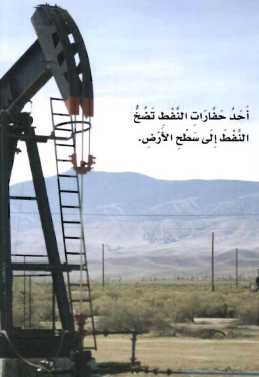 ويستخرجه الإنسان بالحفر والضخ إلى سطح
الأرض ويعد النفط والفحم الحجري من الموارد
 الطبيعية ومن المواردالطبيعية أيضا النباتات 
والحيوانات والماء والهواء
ومن أنواع الوقود الأحفوري الفحم الحجري والنفط
 والغاز الطبيعي وتكونت هذه الأنواع من بقايا النباتات 
والحيونات التي عاشت قبل ملايين السنين 
 يوجدالنفط في باطن الأرض
الوقود مادة يتم حرقها للحصول على الطاقة.
وذلك لأغراض التدفئة وتسيير السيارات والطائرات
 وتوليد الكهرباء
الوقود الأحفوري:
5
و بدأت الرسوبيات تتحول إلى صخر رسوبي 
و ببطء يتحول الحت إلى صخر رسوبي
 يسمى الفحم الحجري
قبل ملايين السنين غطت المستنقعات أجزاء واسعة
 من سطح الأرض ومع مرور الزمن ماتت النباتات 
التي كانت تعيش في المستنقعات
ثم شكلت طبقة النباتات المتحللة وقودا يسمى الحت
 و دفن الحت تخت الرسوبيات
كيف يتكون الفحم الحجري:
6
كذلك تنتج النباتات الأكسجين في أثناء صنع الغذاء
 وتعيده إلى الهواء لهذا يطلق على النباتات 
والحيوانات والماء والهواء الموارد المتجددة
ويمكن إعادة كل من النباتات والحيوانات و الماء 
والهواء حيث يمكن نمو نباتات جديدة وولادة أو فقس
 حيوانات جديدة ويجلب المطر والثلج المزيد من الماء
هو المورد الذي يمكن تعويضه أو
 استعماله مرة اخرى بسهولة
المورد المتجدد:
7
وعندما يستعمل ينفذ ولا يمكن تعويضه
هو المورد الذي لايمكن تعويضة ولا إعادة استعماله
 بسهولة لهذا فإن الوقود الأحفوري مورد غير متجدد 
لأنه يحتاج إلى ملايين السنين ليتكون
القوالب المورد غير المتجدد:
8
ومن موارد الطاقة المتجددة المياه الجارية والرياح 
و الحرارة الجوفية.ويمكن استعمال كل من الطاقة
 الشمسية والرياح والمياه الجارية والحرارة
 الجوفية في إنتاج الطاقة الكهربائية
ومن موارد الطاقة المتجددة الطاقة الشمسية
 وهي الطاقة التي نحصل عليها من الشمس
الوقود الأحفوري مورد من موارد الطاقة غير المتجددة
ويستعمل الوقود الأحفوري كثيرا ولهذا السبب نحتاج
 إلى طاقة جديدة متجددة عوضا عنه
موارد الطاقة الأخرى:
9
انتهى الدرس
تجدنا في جوجل
حلول اون لاين